Секция «Вагонное хозяйство» Научно-технического Совета ОАО «РЖД»
Анализ отказов тормозного оборудования грузовых вагонов на сети ОАО «РЖД»за 1-й квартал 2019 года
ПКБ ЦВ – филиал ОАО «РЖД»
Кузнецов Валерий Николаевич

главный инженер


8 мая 2019г.
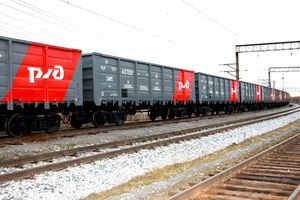 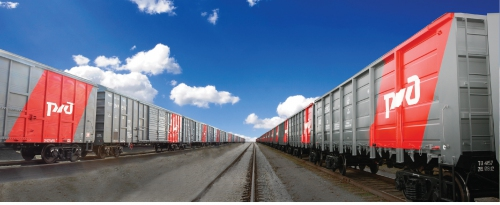 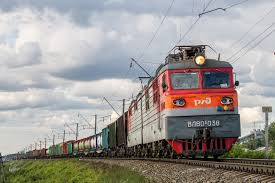 Количество отказов деталей и узлов грузового вагона 1 и 2 категории за 1-й квартал 2019 года
Всего за 1-й квартал 2019 года – 2080
2
Статистика отказов тормозного оборудования грузовых вагонов 1 и 2 категории на сети ОАО «РЖД» за 1-й квартал 2019 года
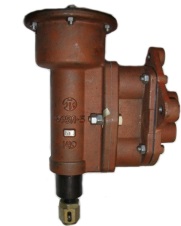 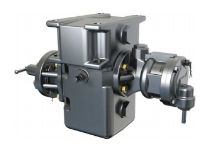 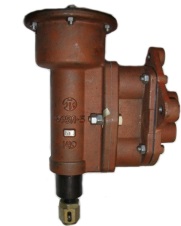 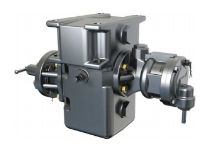 3
Распределение отказов по неисправностям узлов и деталей тормозного оборудования за 1-й квартал 2019 года (рис.2)
Всего за 1-й квартал 2019 года – 1067
4
Количество отказов по узлам и деталям тормозного оборудования за 1-й квартал 2019 года в сравнении с 1-ым кварталом 2018 года
-4%
5
Распределение отказов по неисправностям узлов и деталей тормозного оборудования за 1-й квартал 2019 года
6
Причины неисправности воздухораспределителей за 1-й квартал 2019 года
7
Причины неисправностей тормозной магистрали за 1-й квартал 2019 года
Всего за 1-й квартал 2019 года – 235
8
Причины неисправности тормозной рычажной передачи за 1-й квартал 2019 года
9
Причины неисправности арматуры тормозного оборудования за 1-й квартал 2019 года
Всего за 1-й квартал 2019 года – 97
10
Причины неисправности авторежима за 1-й квартал 2019 года
Всего за 1-й квартал 2019 года – 25
11
Причины неисправностей тормозного цилиндра за 1-й квартал 2019 года
Всего за 1-й квартал 2019 года – 9
12
Причины неисправности запасного резервуара за 1-й квартал 2019 года
Всего за 1-й квартал 2019 года – 7
13